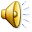 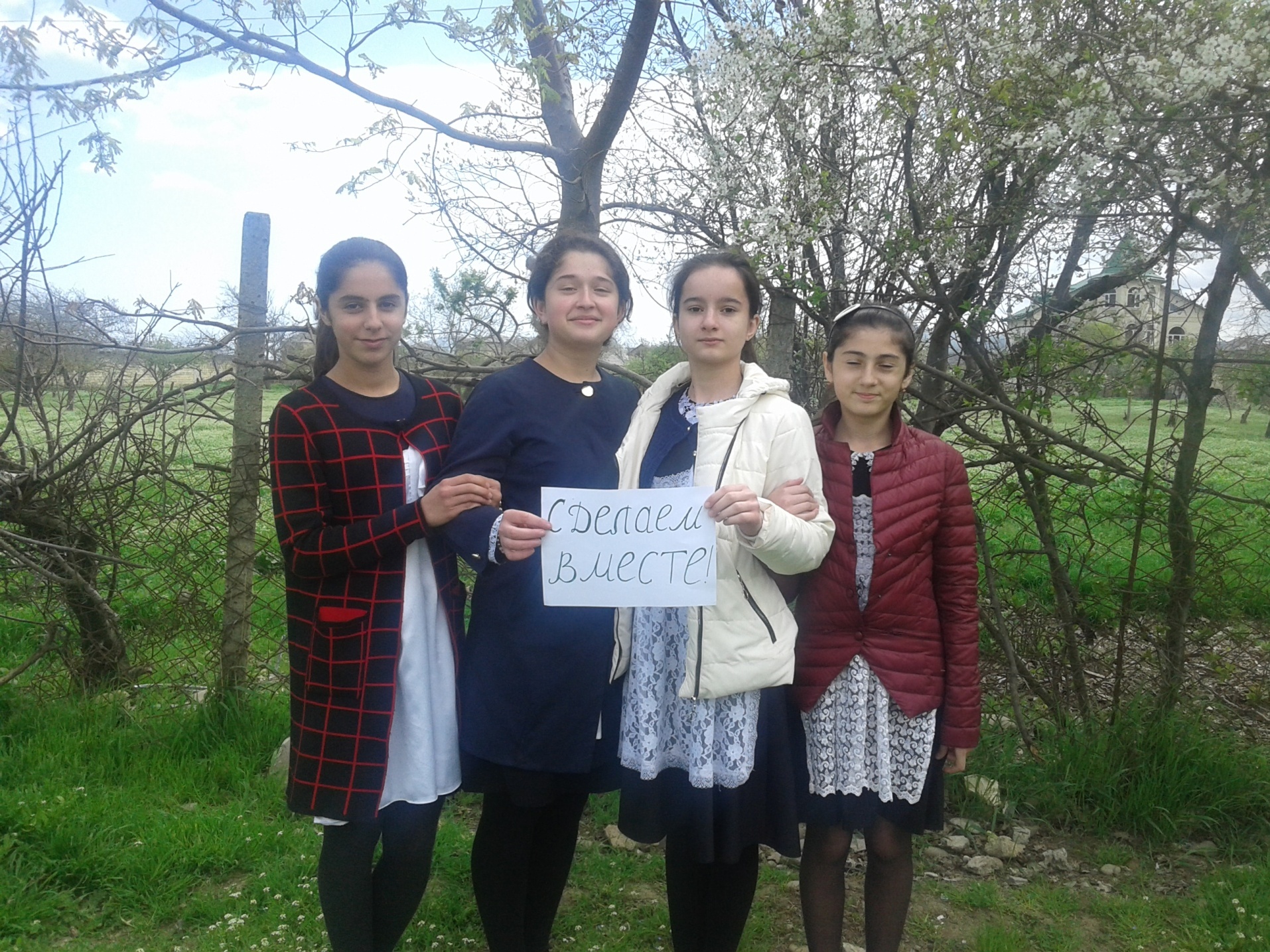 Портфолио эколидера.
Курбанова Айша
Курбановой Айши Ахмедовны
МКОУ «Геджухская СОШ».
[Speaker Notes: Портфолио эколидера  Курбановой Айши Ахмедовны МКОУ «Геджухская СОШ».]
Проведение экологического урока 
«Разделяй с нами!»
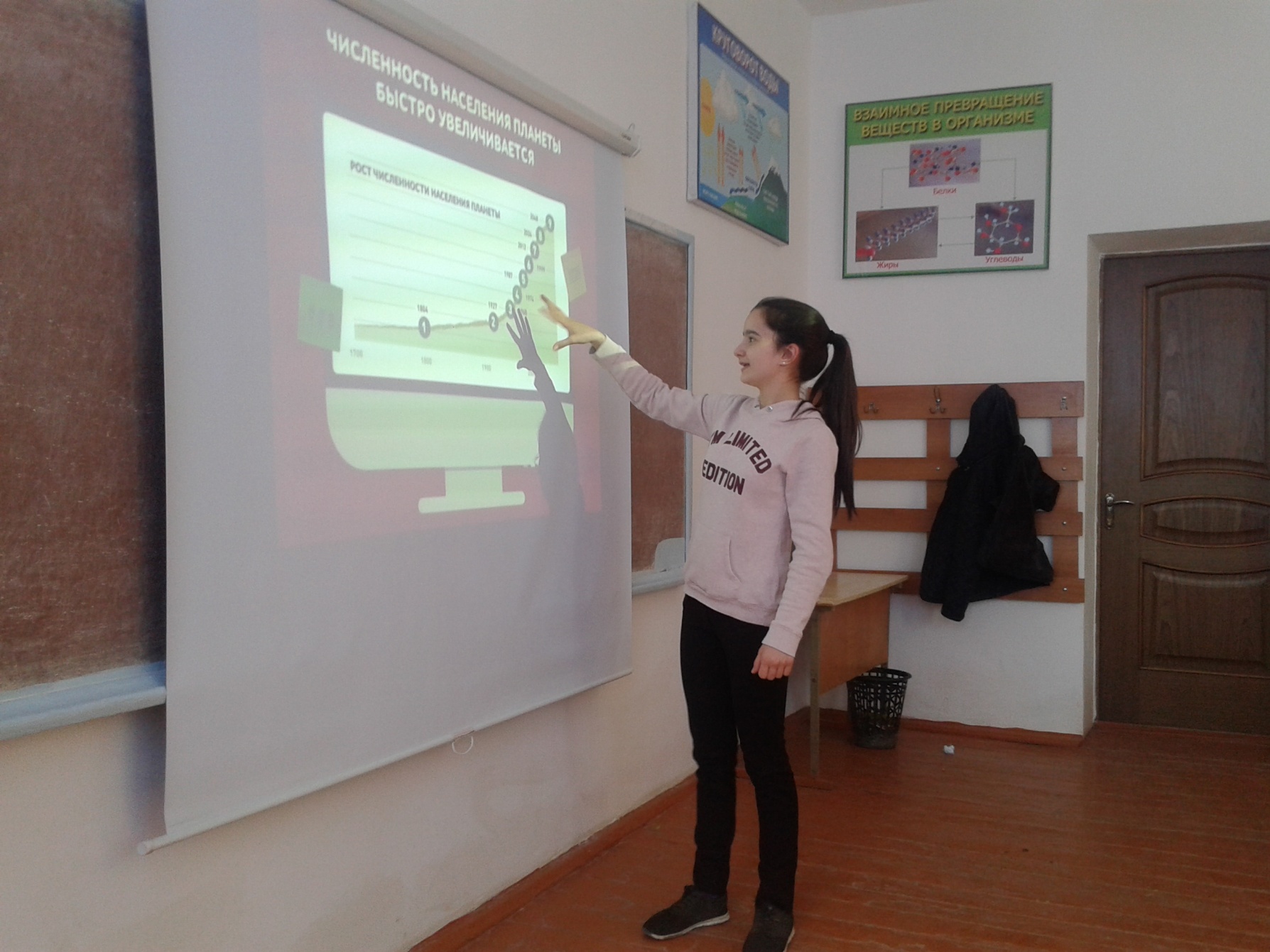 [Speaker Notes: Проведение экологического урока «Разделяй с нами»]
Экологический урок в 5 классе 
«Способы раздельного сбора мусора».
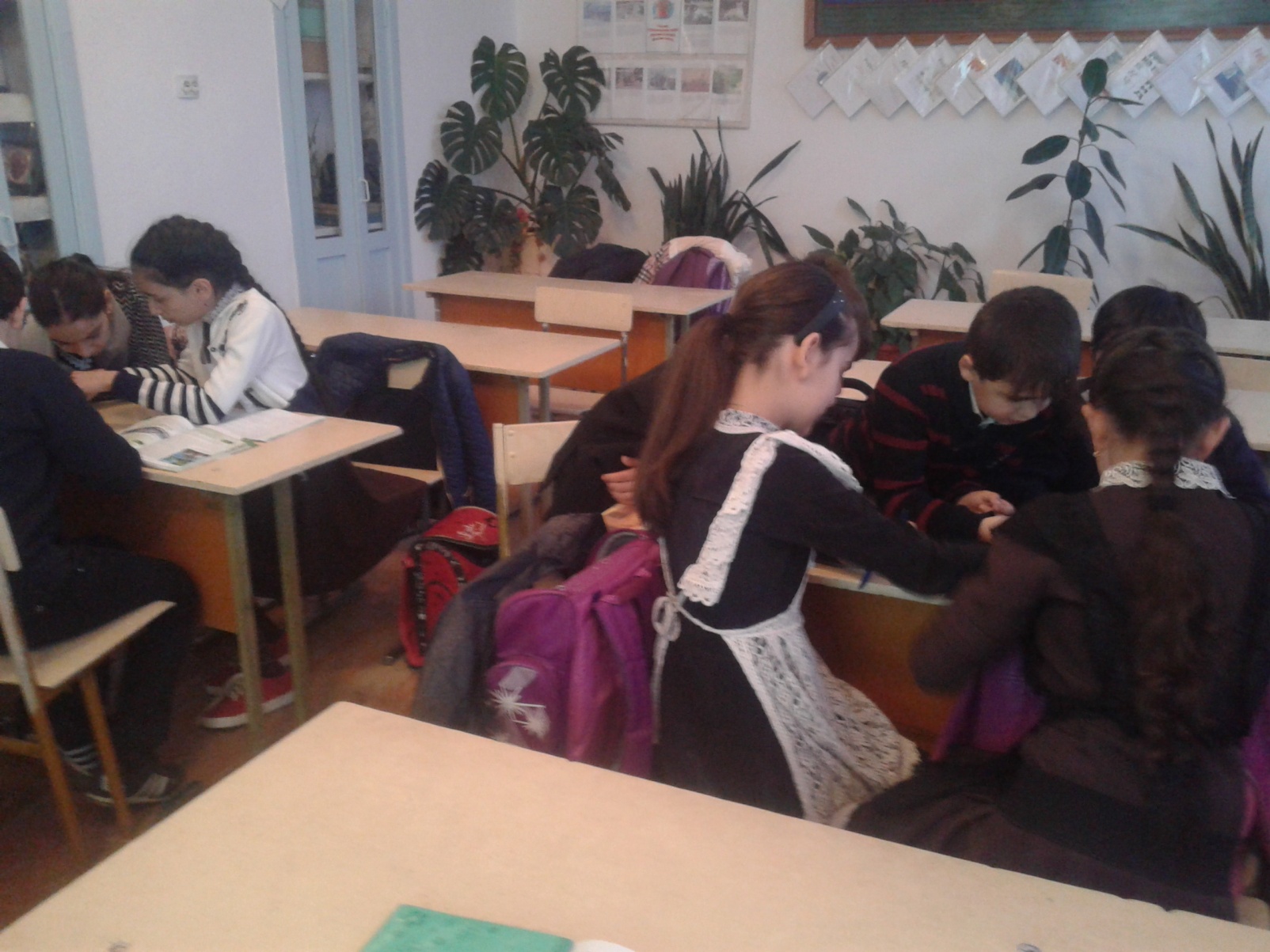 [Speaker Notes: Экологический урок в 5 классе «Способы раздельного сбора мусора».]
Экологический урок « Природа Кавказа».
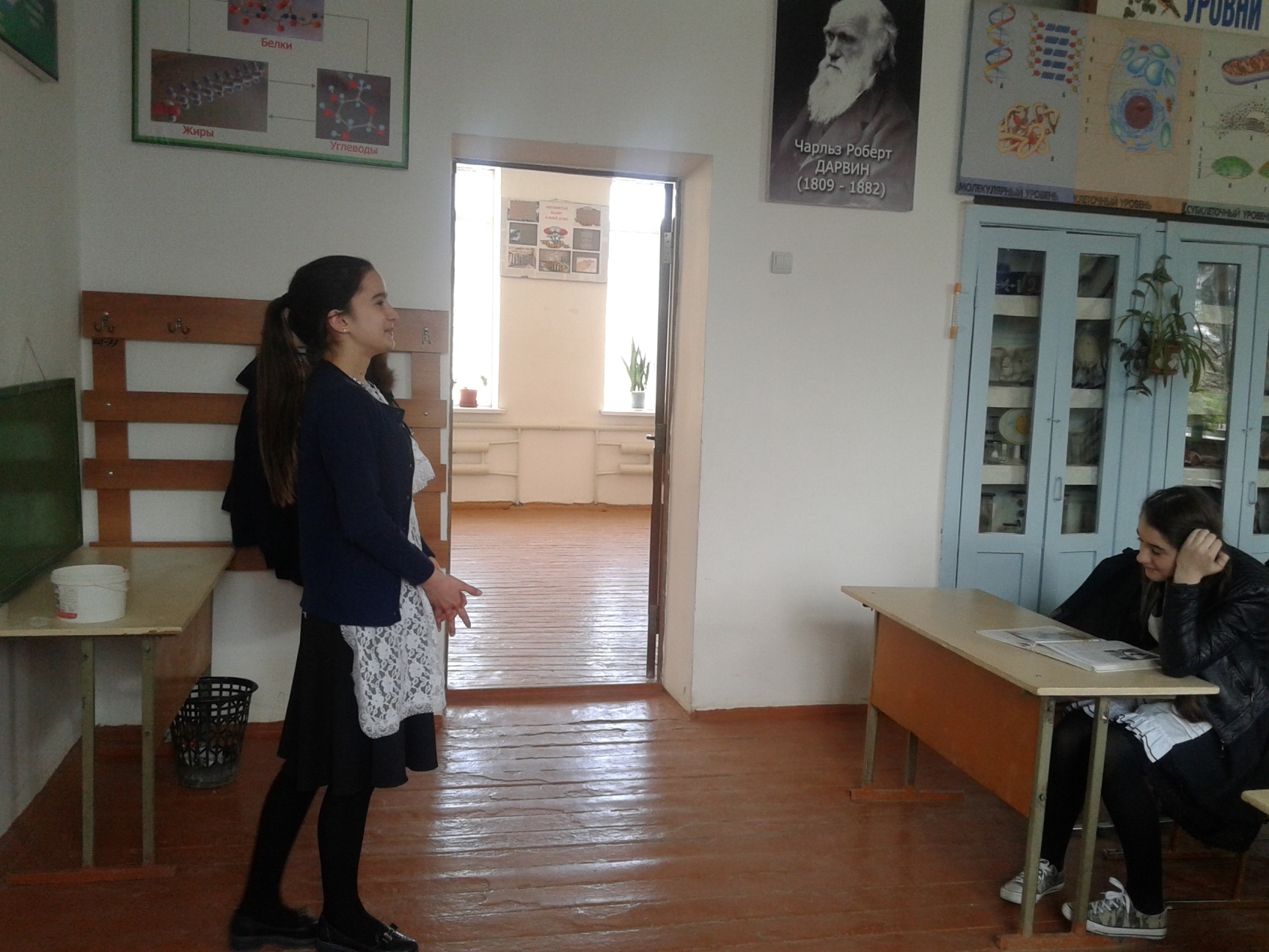 [Speaker Notes: Экологический урок « Природа Кавказа».]
Конкурс экологических плакатов.
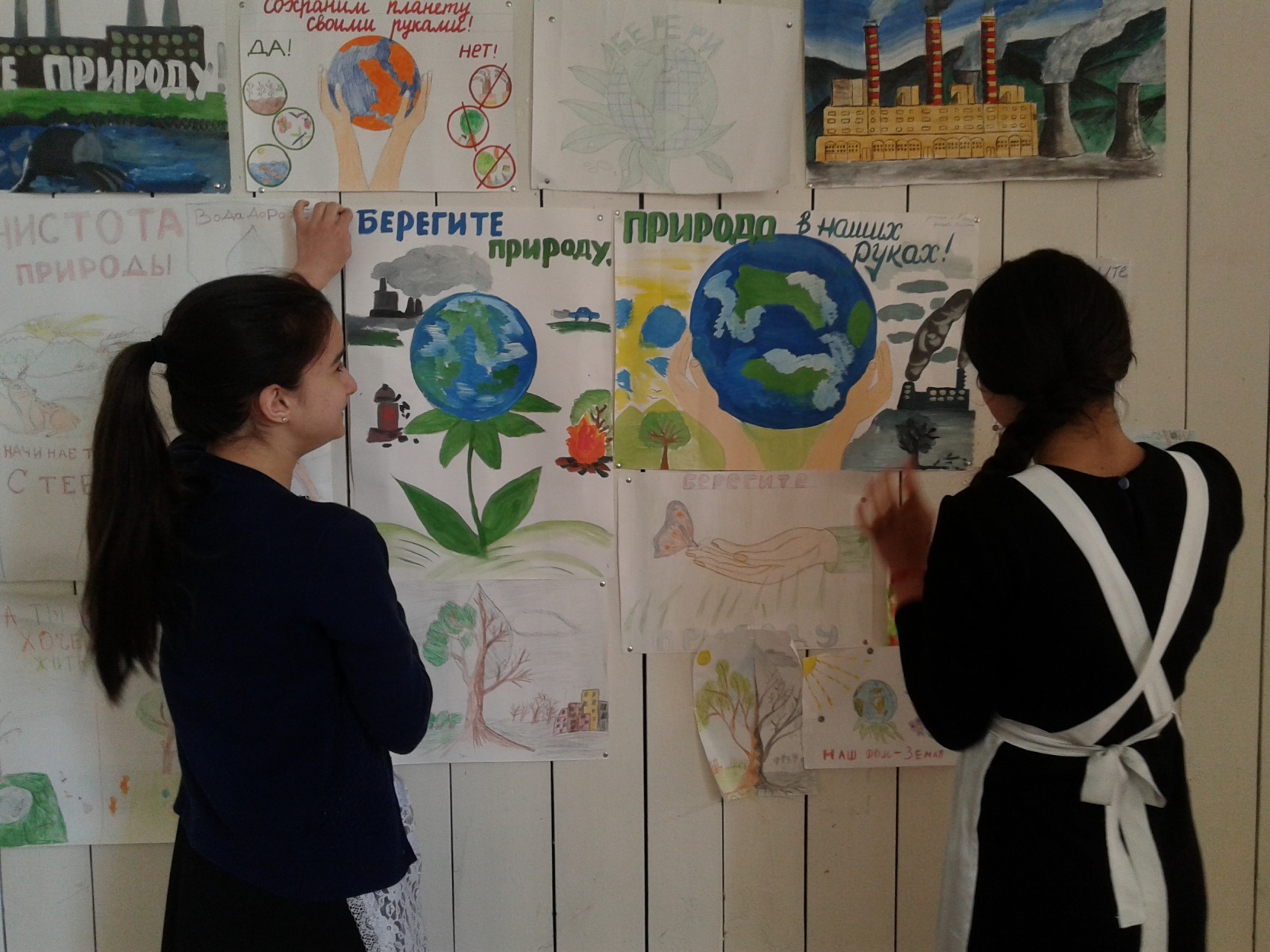 [Speaker Notes: Конкурс экологических плакатов]
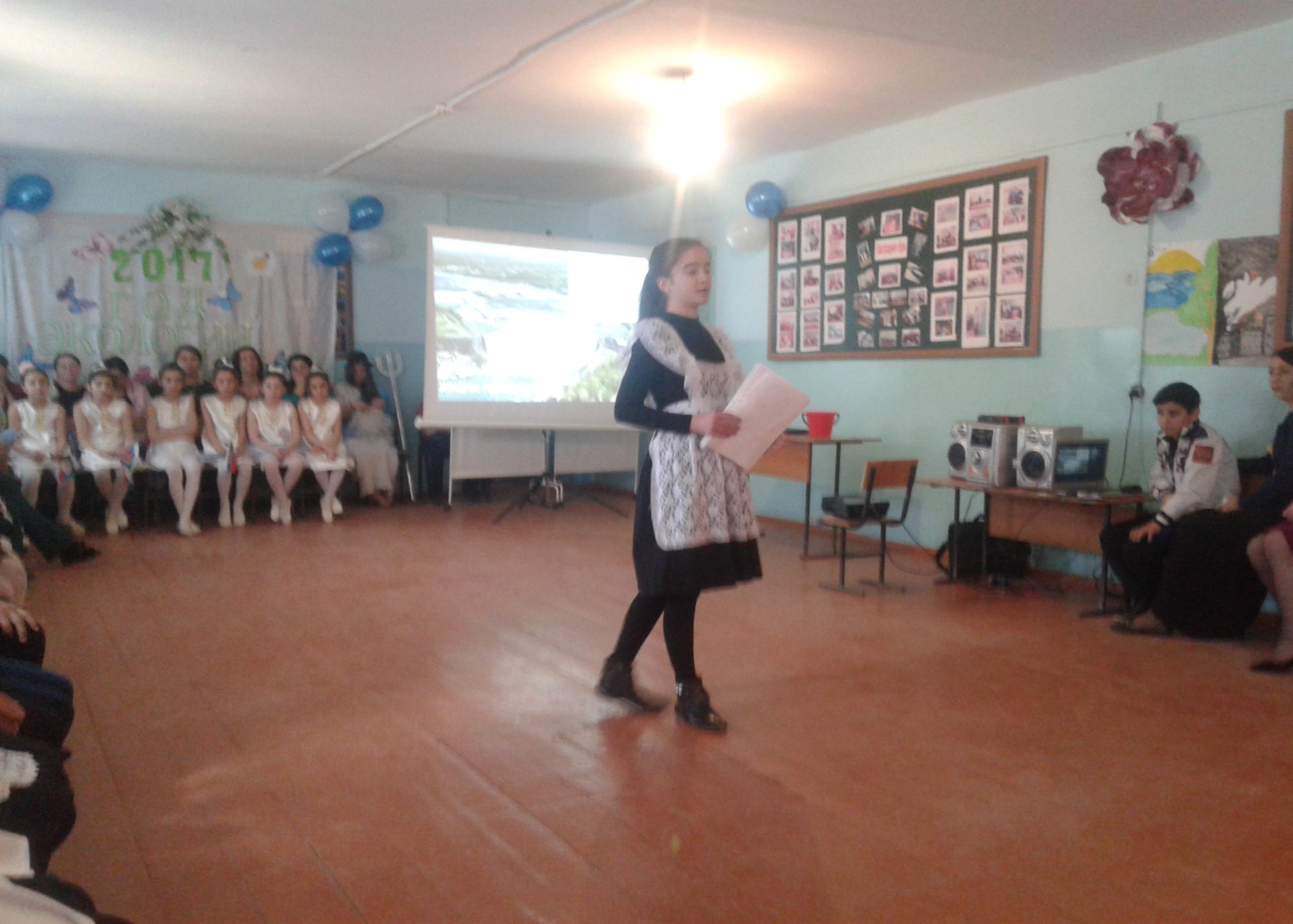 Выступление посвященное Дню Воды. с Чинар
[Speaker Notes: Выступление посвященное Дню Воды. с Чинар]
Дискуссия на круглом столе
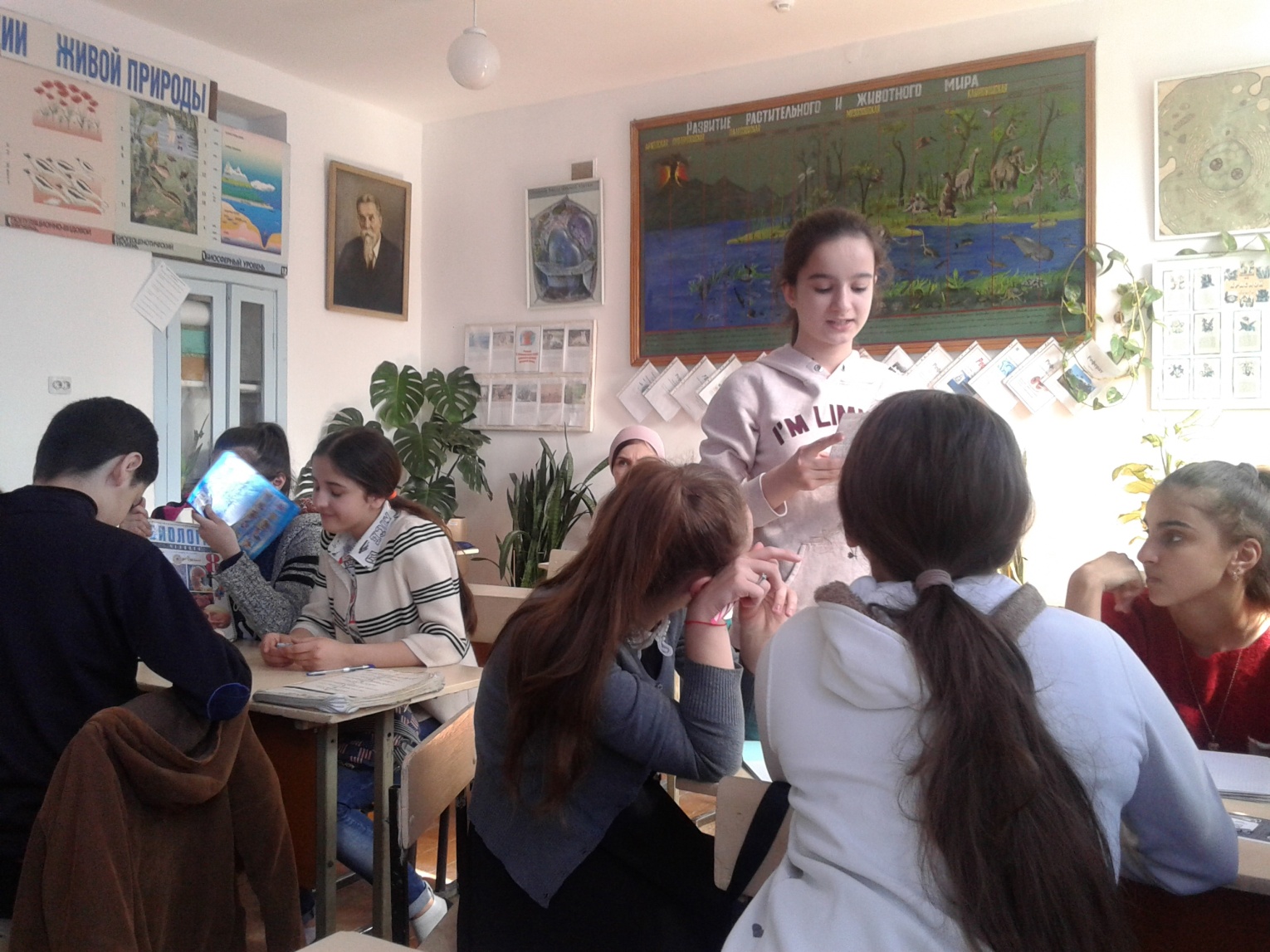 «Что я могу сделать в экологическом движении для своего села».
[Speaker Notes: Дискуссии на круглом столе «Что я могу сделать в экологическом движении для своего села».]
Активисты экологического движения школы
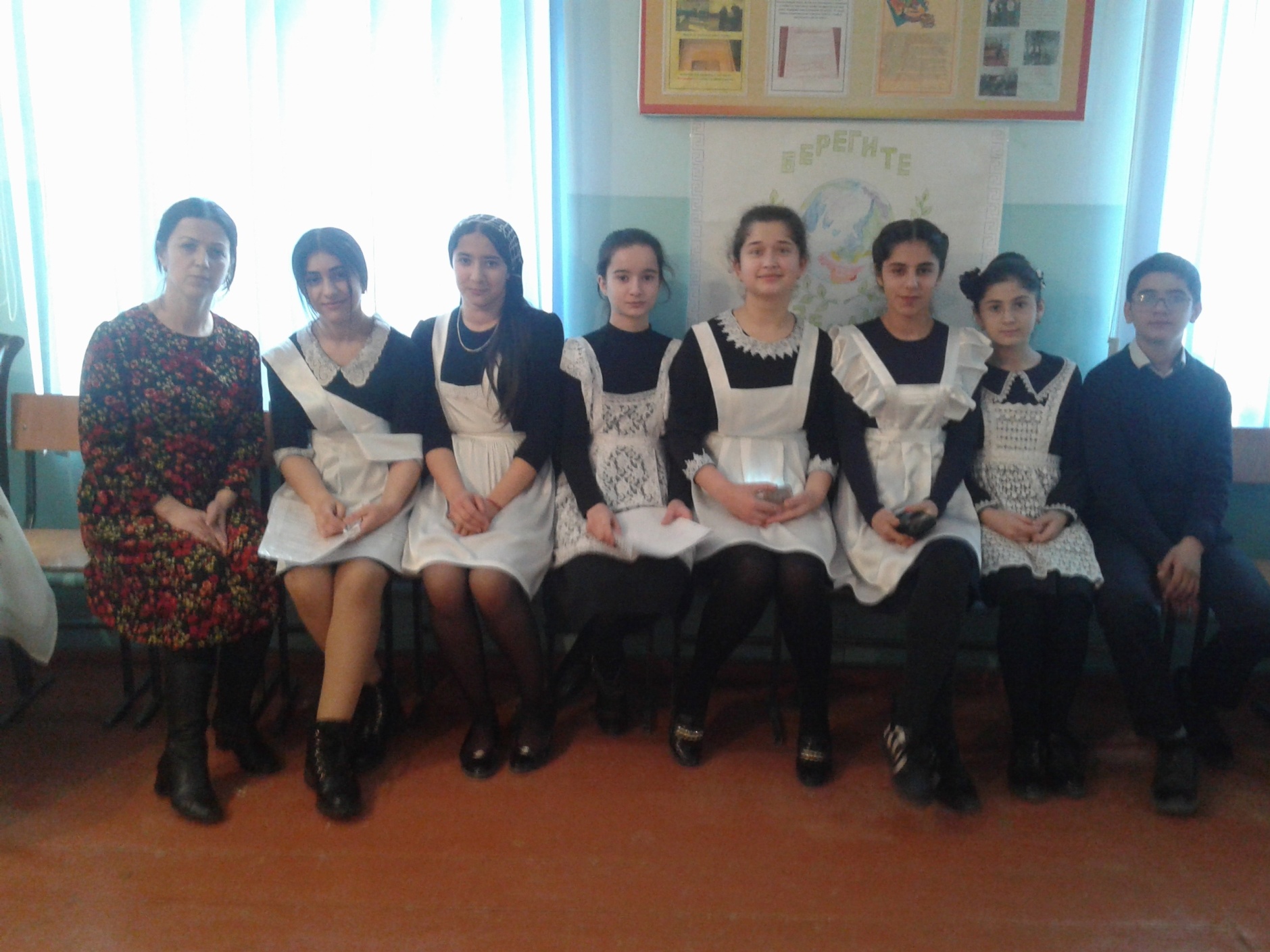 [Speaker Notes: Активисты экологического движения школы]
Наши субботники
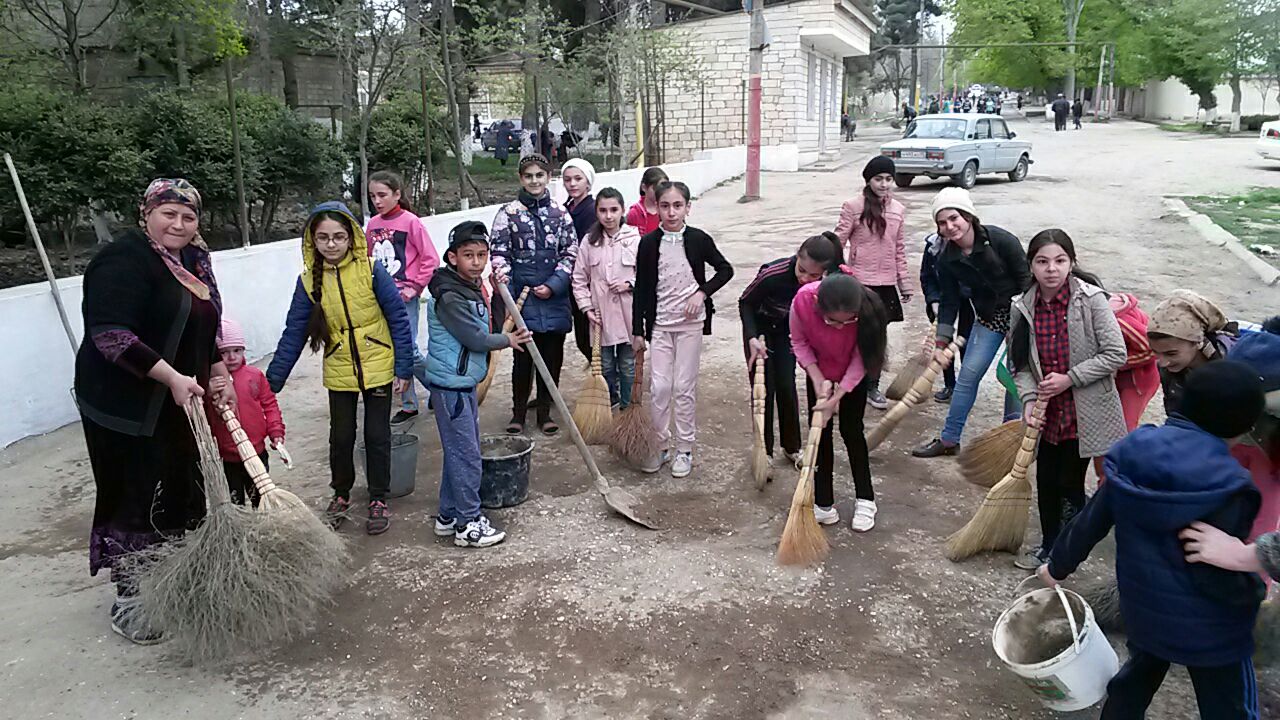 [Speaker Notes: Наши субботники]
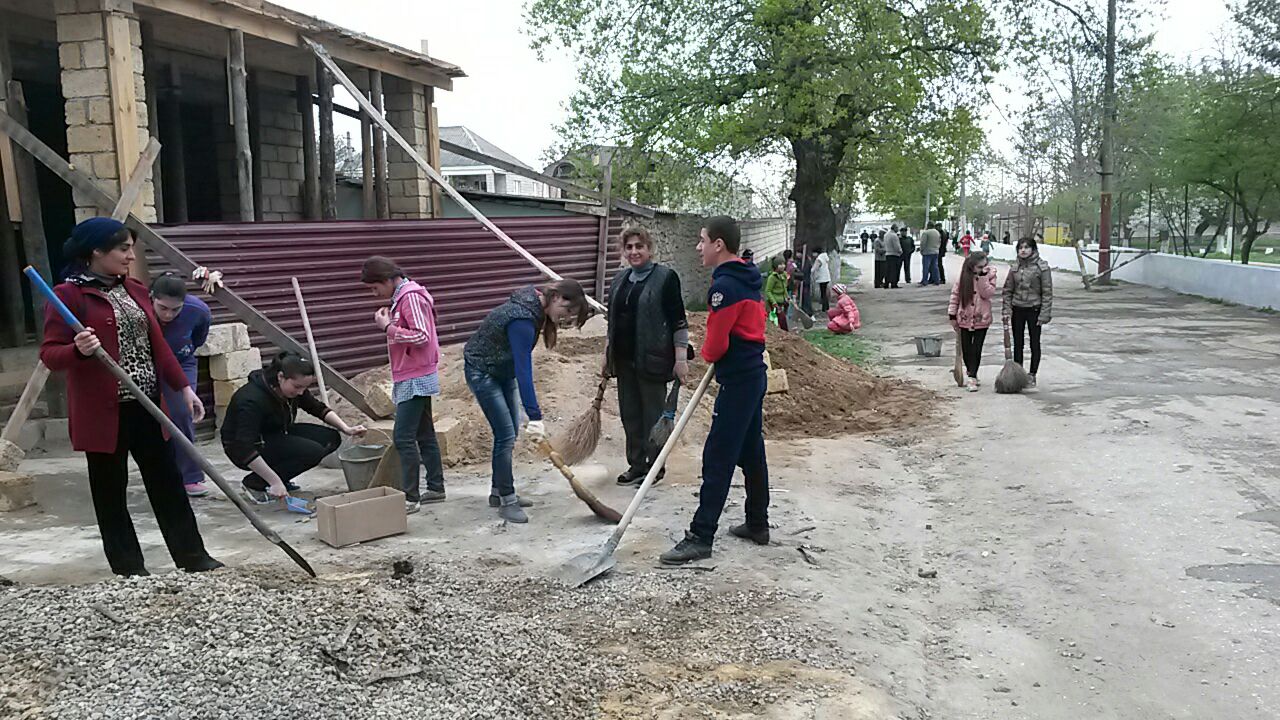 [Speaker Notes: Наши субботники]
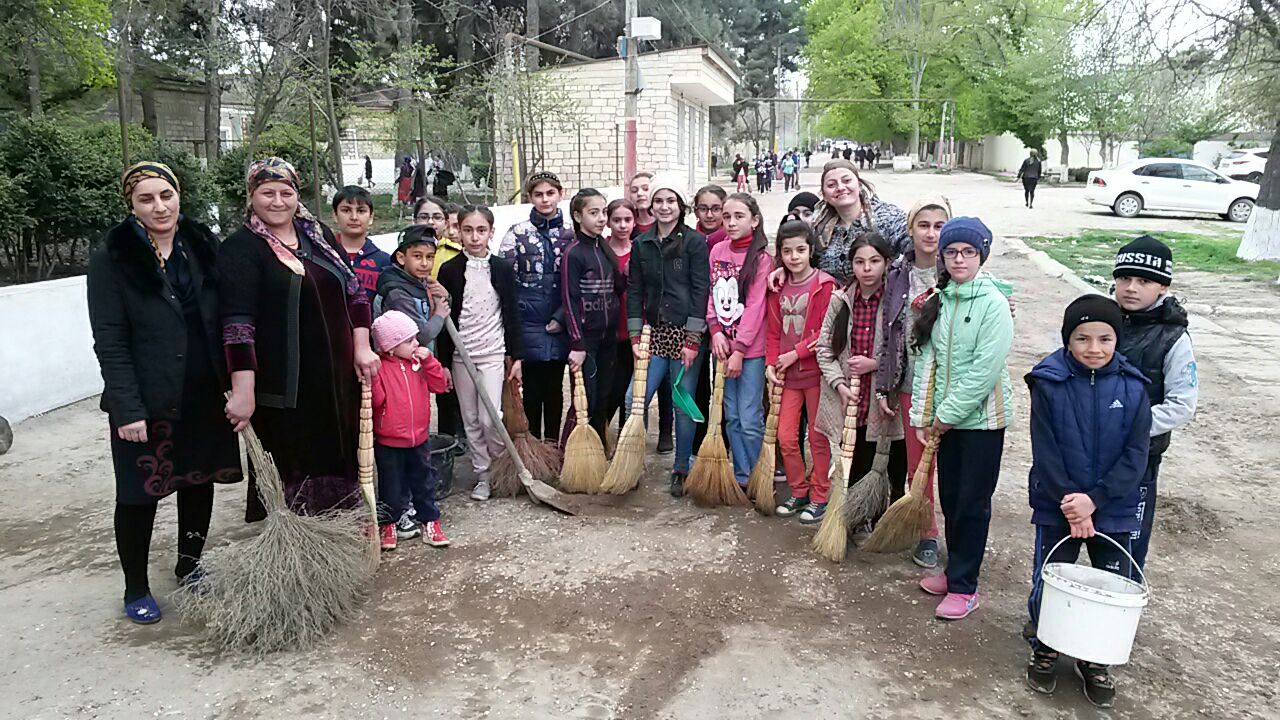 [Speaker Notes: Экологический субботник]
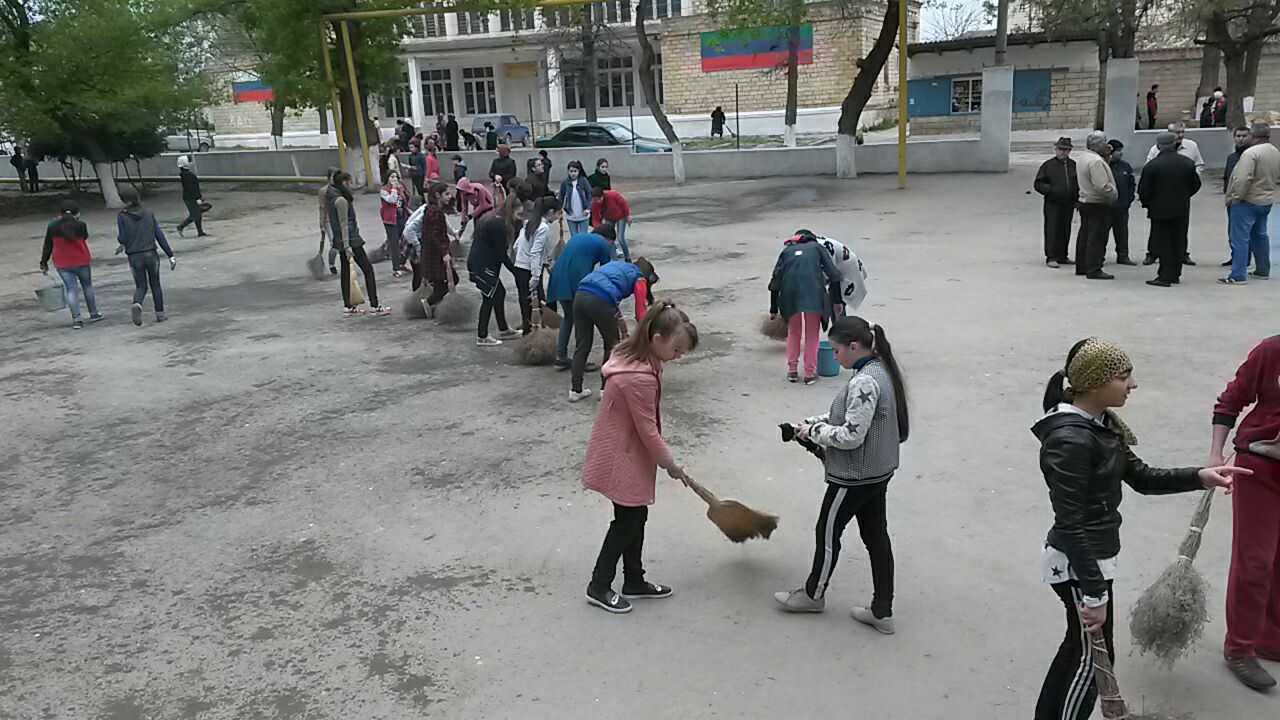 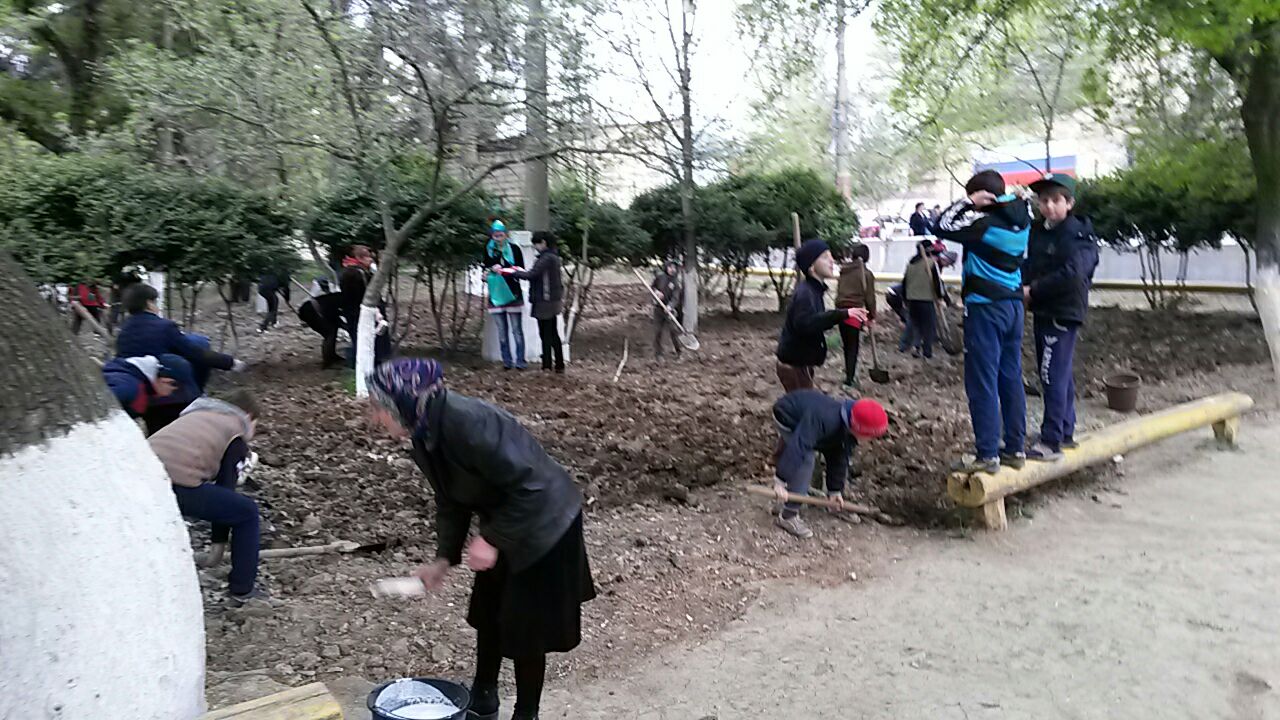 [Speaker Notes: Субботник на пришкольном участке]
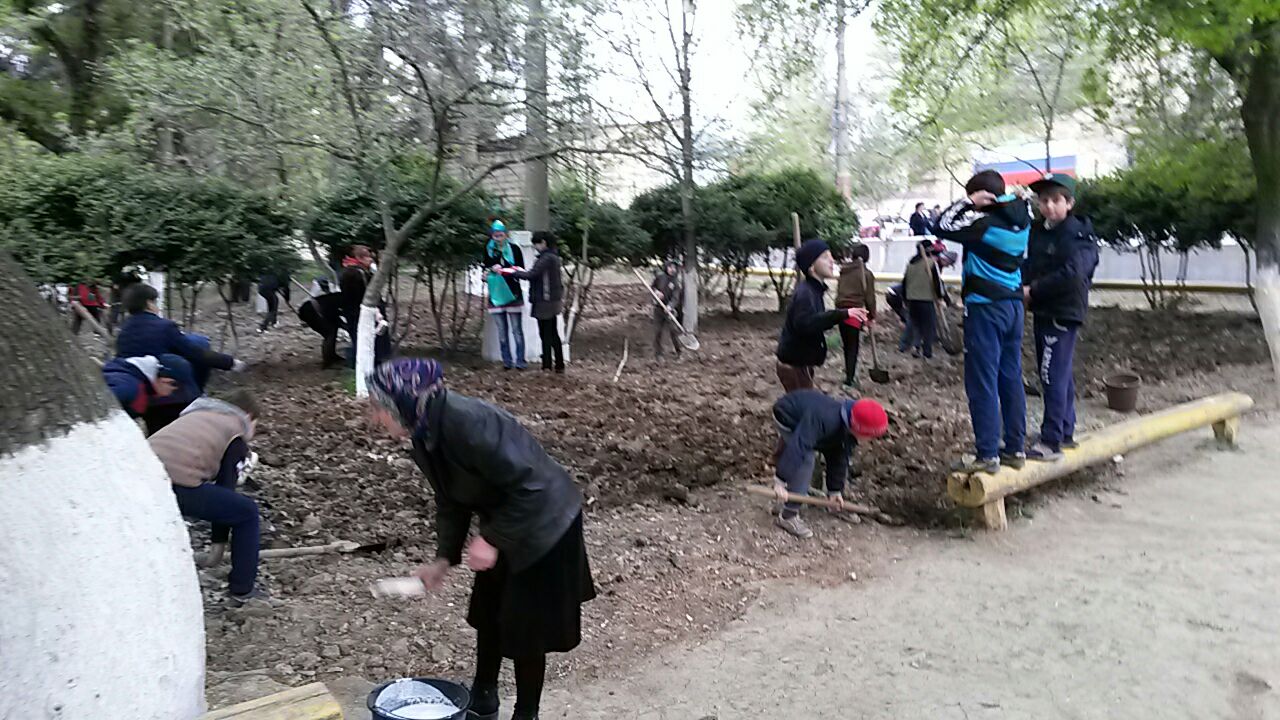 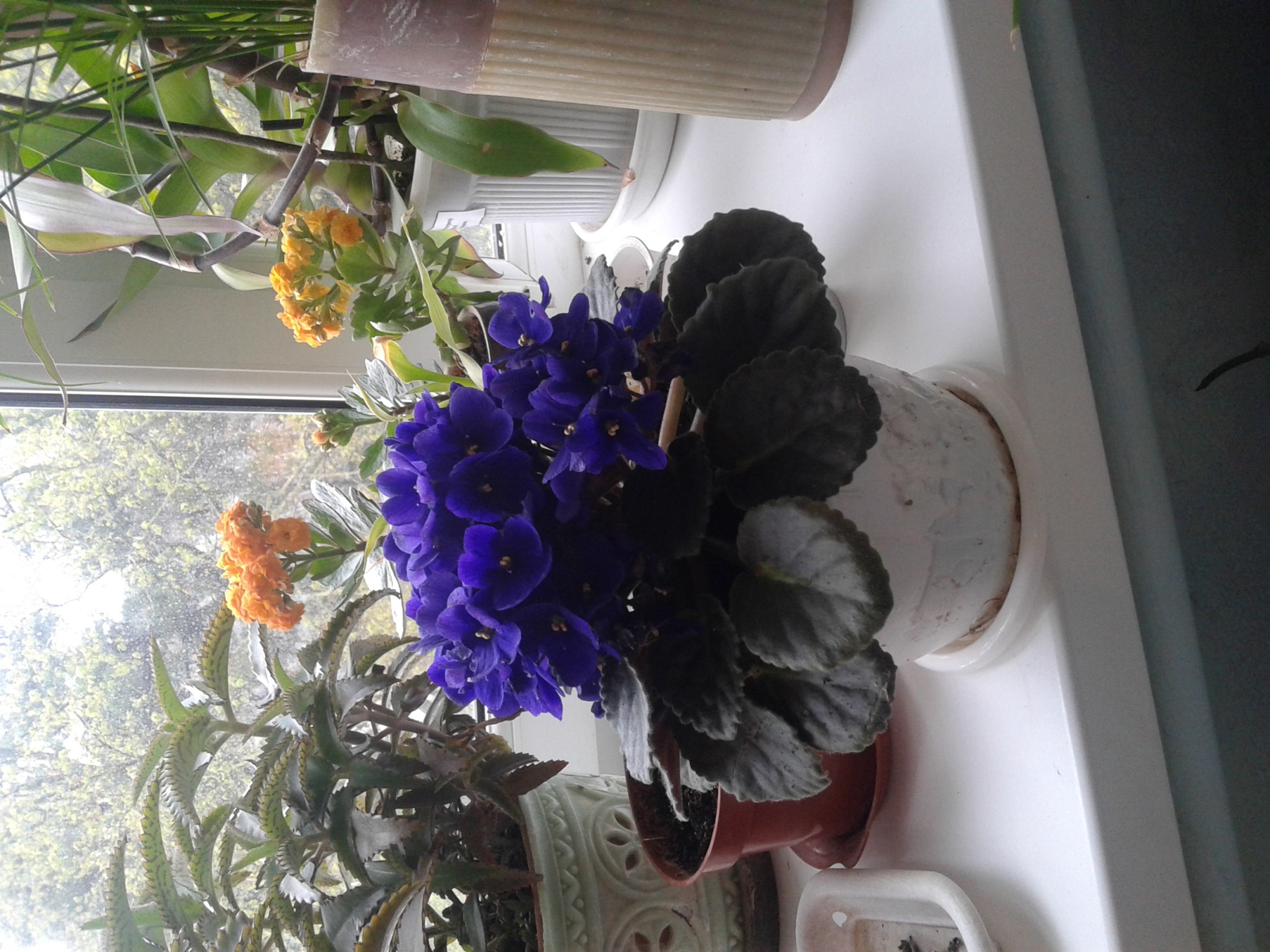 Берегите природу!
[Speaker Notes: Берегите природу.]